Муниципальное бюджетное общеобразовательное учреждение 
средняя общеобразовательная школа № 30 поселка Мостовского 
муниципального образования Мостовский район
Система  подготовки  обучающихся к государственной итоговой аттестации в МБОУ СОШ № 30 пос.Мостовского
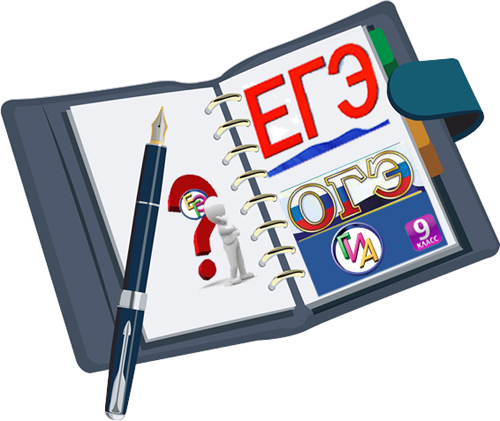 Е.Ю. Бунтури, 
заместитель директора 
по учебной работе
17 сентября 2018 г.
пос. Мостовской
Принципы, определяющие систему подготовки  обучающихся к ОГЭ и ЕГЭ:
ЦЕЛОСТНОСТЬ МОДЕЛИ ОБУЧЕНИЯ
ПРЕЕМСТВЕННОСТЬ СОДЕРЖАНИЯ ОБРАЗОВАНИЯ, ПРИМЕНЯЕМЫХ ТЕХНОЛОГИЙ, УЧЕБНО-МЕТОДИЧЕСКИХ КОМПЛЕКТОВ
ИНДИВИДУАЛЬНО-ЛИЧНОСТНЫЙ ПОДХОД К ОБУЧЕНИЮ
ДЕЯТЕЛЬНОСТНЫЙ ПОДХОД, ОСНОВАННЫЙ НА САМОСТОЯТЕЛЬНО-ПОИСКОВОЙ ДЕЯТЕЛЬНОСТИ ОБУЧАЮЩИХСЯ
СХЕМА  ПОДГОТОВКИ  К  ГИА
Организация информационно-разъяснительной работы
Изучение нормативно-распорядительных
документов
Анализ результатов ГИА
Направления деятельности
Адресное повышение квалификации учителей
Индивидуальные и групповые консультации
Анализ результатов мониторинговых  работ
Проведение диагностических и тренировочных работ
Психологическое сопровождение подготовки к ГИА
Индивидуальнаяработа с родителями
Проведение индивидуальных и групповых консультаций
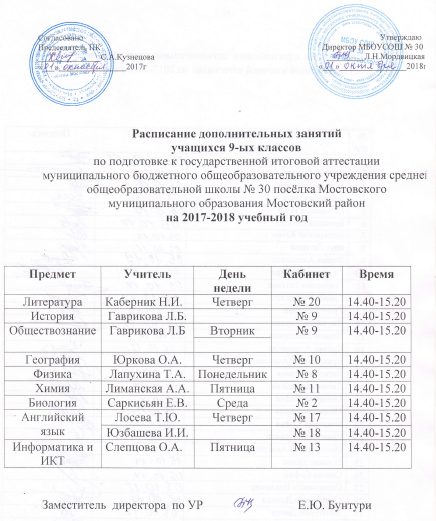 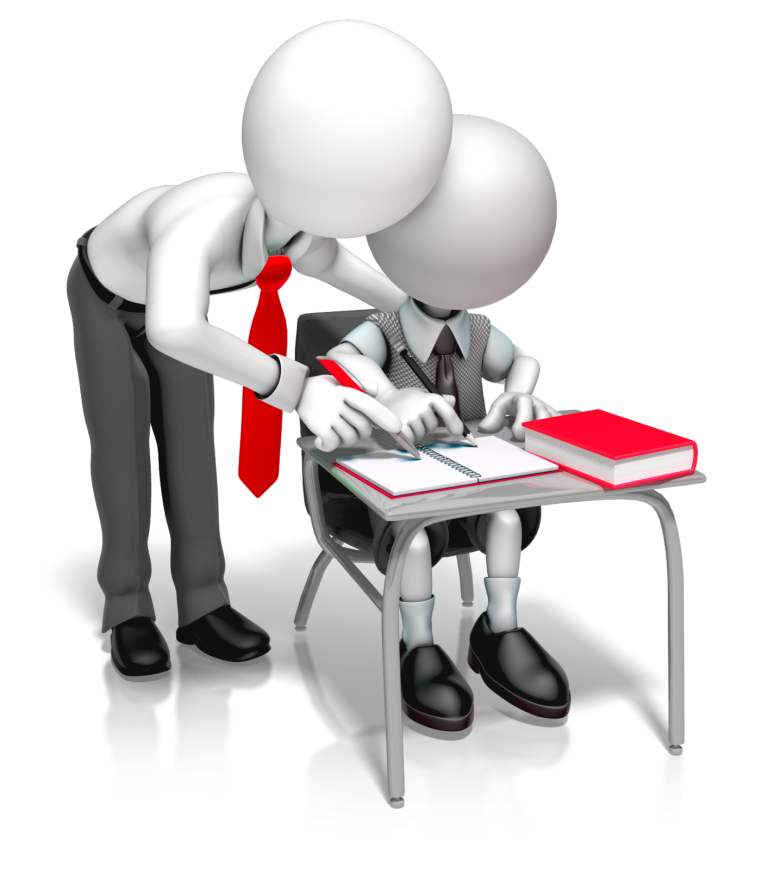 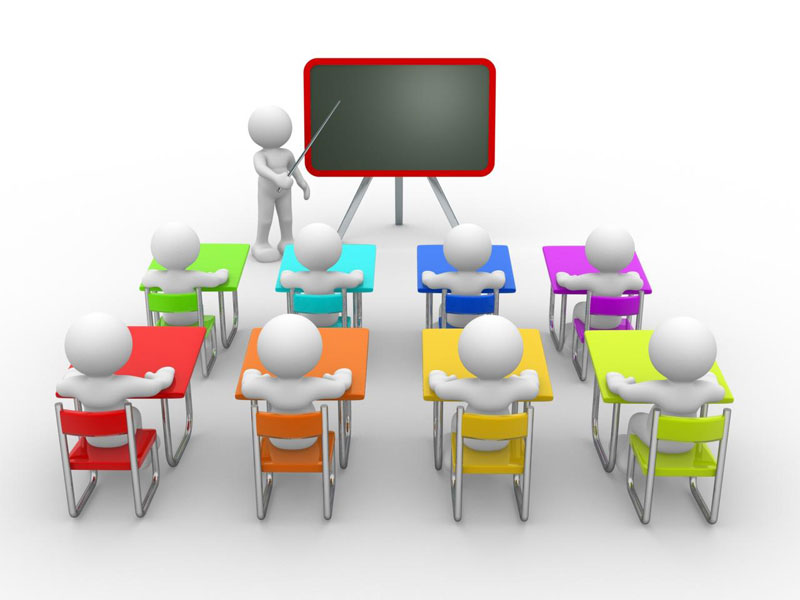 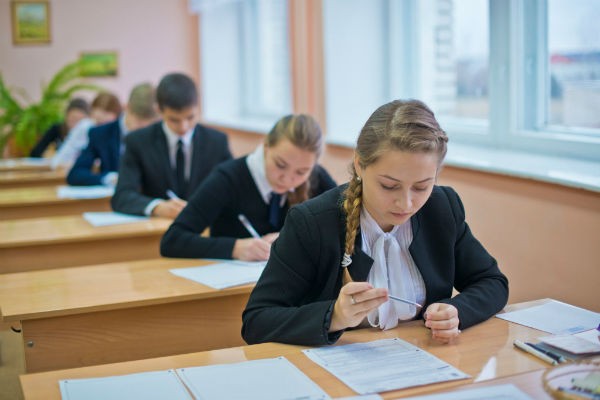 Участие в различных мониторинговых  процедурах
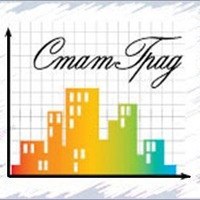 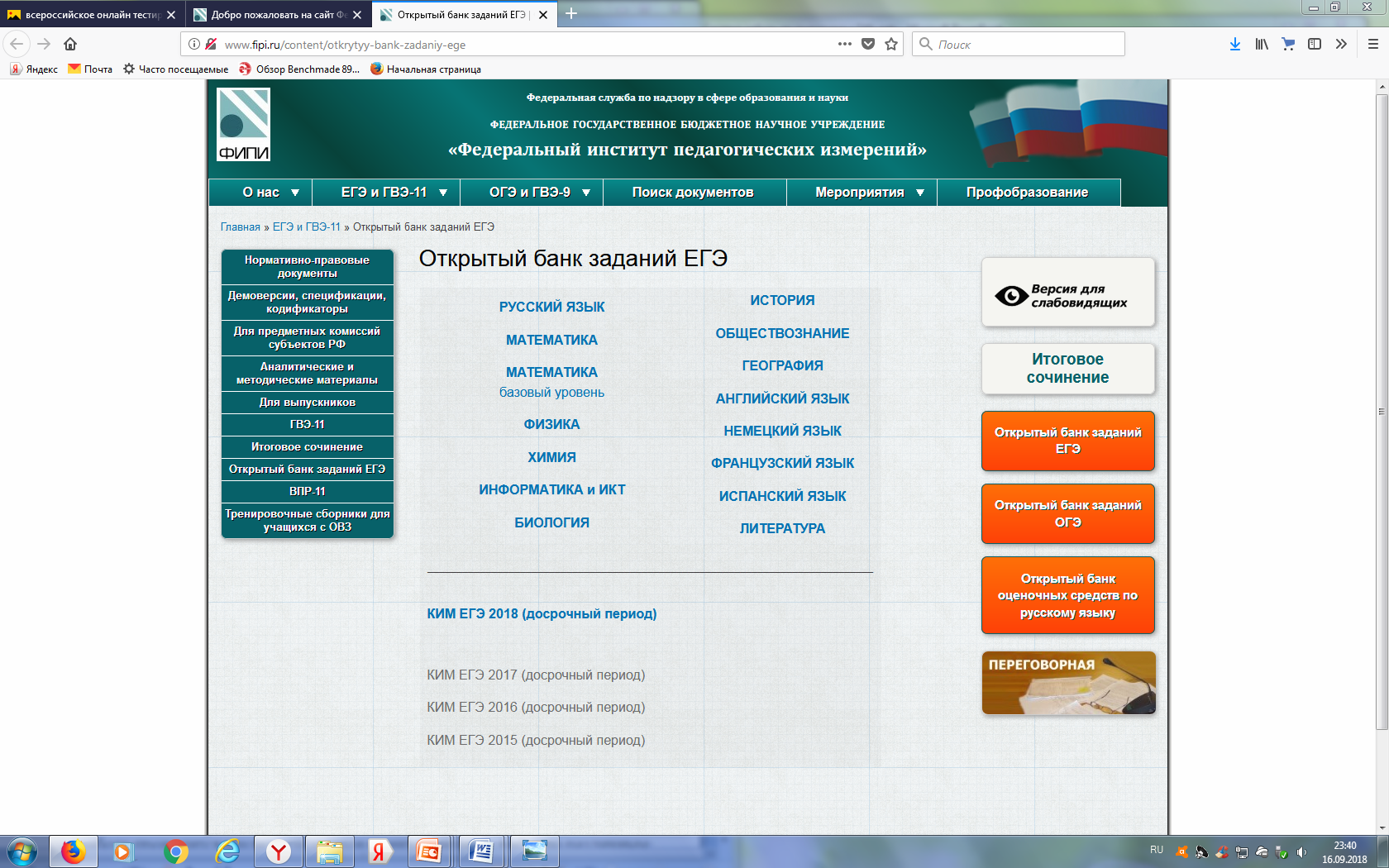 Проведение классных часов  
и родительских собраний
Психологическое  сопровождение  подготовки к ОГЭ и ЕГЭ
Формы работы:
Групповое и индивидуальное  консультирование, информирование
Групповая и индивидуальная диагностика
Групповые и индивидуальные занятия (тренинги)
Мини-лекции, выступления на родительских собраниях
Факторы качества образовательной среды МБОУ СОШ № 30 пос. Мостовского
Мотивация учебной деятельности
Качество проведения диагностических работ
Индивидуализация процесса обучения
Единый уровень требований к подготовке выпускников
Взаимодействие и сотрудничество всех педагогов школы, всех школьных служб
Активное  включение в образовательный процесс родителей
Создание творческой среды для личностных достижений учащихся
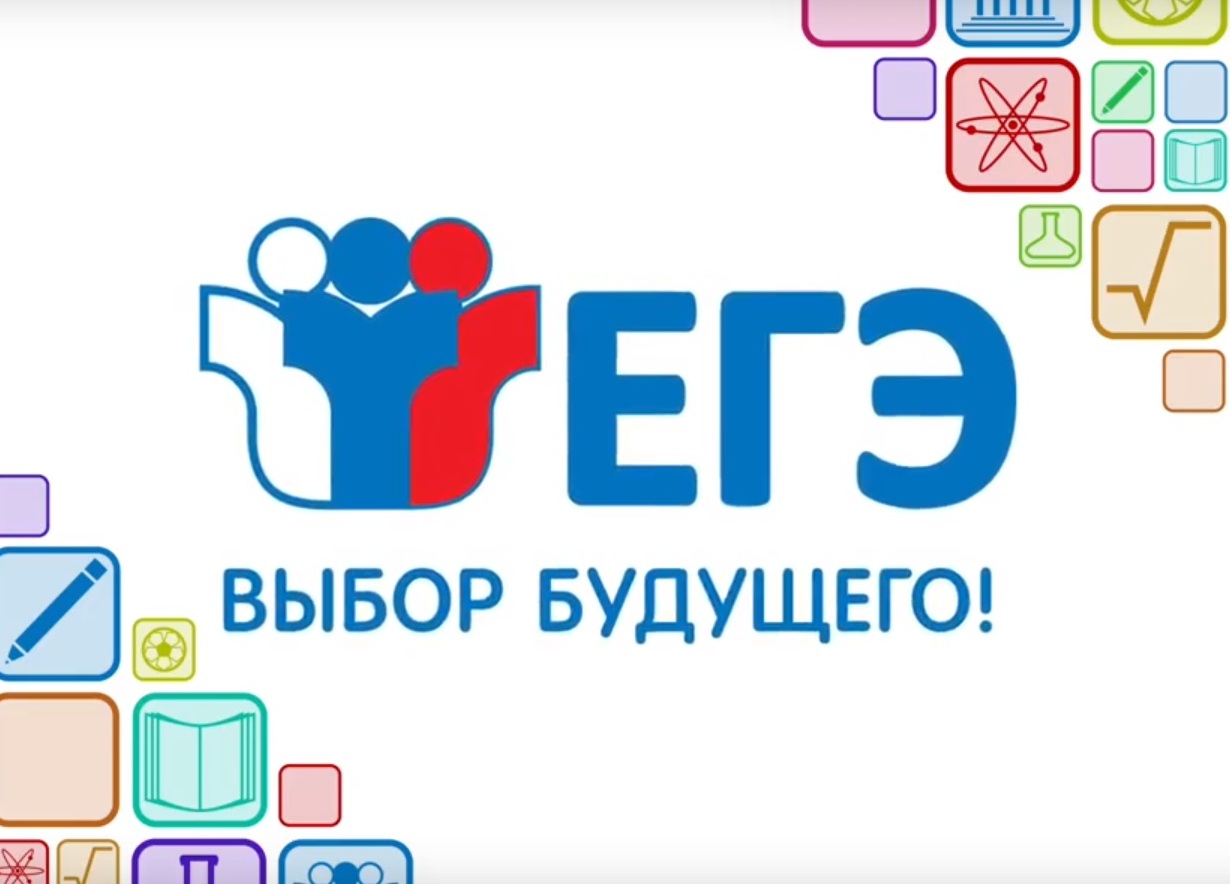